Ειδικότητα : Βοηθός ΦυσικοθεραπείαςΑΡΧΕΣ ΔΕΟΝΤΟΛΟΓΙΑΣ/ ΒΙΟΗΘΙΚΗΣ ΣΤΗ ΦΥΣΙΚΟΘΕΡΑΠΕΙΑ
Μάθημα: ‘Επαγγελματικά καθήκοντα βοηθού φυσικοθεραπείας - Γνώση πάνω στις βασικές αρχές των δημοσίων σχέσεων - Περιγραφή καθηκόντων προς τον ασθενή ( υποδοχή / προετοιμασία και χειρισμός των ασθενών)


    Εκπαιδεύτρια: Μαλτέζου Ελένη MSc., Cert. Mdt
ΕΡΓΑΣΤΗΡΙΟ ΦΥΣΙΚΟΘΕΡΑΠΕΙΑΣ
Ως εργαστήριο φυσικοθεραπείας, νοείται η επαγγελματική στέγη των φυσικοθεραπευτών, μέσα στην οποία εφαρμόζονται οι φυσικοθεραπευτικές μέθοδοι και πράξεις (που αναφέρονται στο υπ' αριθ. 411/72), όπως επίσης, κάθε φυσικοθεραπευτική πράξη που ήθελε κατά νόμο ανατεθεί σε φυσικοθεραπευτές και εφόσον τηρηθούν οι προϋποθέσεις και η διαδικασία του πιο πάνω διατάγματος. 
Aδεια ίδρυσης και λειτουργίας εργαστηρίου φυσικοθεραπείας, χορηγείται σε πτυχιούχους φυσικοθεραπευτές, που έχουν άδεια ασκήσεως επαγγέλματος από την κατά τόπο αρμόδια Νομαρχία (Διεύθυνση ή Τμήμα Υγιεινής).
ΟΡΓΑΝΩΣΗ ΚΑΙ ΛΕΙΤΟΥΡΓΙΑ ΤΜΗΜΑΤΟΣ Ή ΕΝΟΣ ΕΡΓΑΣΤΗΡΙΟΥ ΦΥΣΙΚΟΘΕΡΑΠΕΙΑΣ
Πριν οργανωθεί ένα τμήμα εργαστήριου φυσικοθεραπείας θα πρεπει να διερευνήσουμε και να αναλύσουμε την αναγκαιότητα του, τη χρησιμότητα του, το είδος των ασθενών-πελατών, την ηλικία τους και τον αριθμό των εσωτερικών και εξωτερικών ασθενών (αν πρόκειται για τμήμα φυσικ/πείας σε νοσοκομείο). 

ΤΜΗΜΑ ΦΥΣΙΚΟΘΕΡΑΠΕΙΑΣ ΣΕ ΚΛΙΝΙΚΗ /ΝΟΣΟΚΟΜΕΙΟ
 Θα πρέπει να χει το κατάλληλο περιβάλλον, να ναι ευηλιο, ευαερο, με καλή διαρρύθμιση του χώρου. 
Θα πρεπει όσον είναι δυνατόν να είναι στο ισόγειο, σε κεντρικό χώρο για να διευκολύνεται η προσέλευση και η αποχώρηση των ασθενών (εσωτερικοί και εξωτερικοί) ή θα πρέπει να βρίσκεται κοντά στον ανελκυστήρα και την έξοδο του νοσοκομείου.
Θα πρέπει να βρίσκονται κοντά του οι χώροι της εργοθεραπείας , του γυμναστηρίου, της κοινωνικής υπηρεσίας.
ΙΔΙΩΤΙΚΟ ΕΡΓΑΣΤΗΡΙΟ ΦΥΣΙΚΟΘΕΡΑΠΕΙΑΣ 
Χώροι: Ο συνολικός χώρος εργαστηρίου φυσικοθεραπείας πρέπει να είναι τουλάχιστον 70 τ.μ. και περιλαμβάνει: 
α) Δωμάτιο αναμονής ασθενών, 
β)Τουαλέτα με νιπτήρα. 
γ) χώροι θεραπείας ασθενών. 
Οι χώροι θεραπείας ασθενών, πρέπει να είναι κατάλληλα διαρρυθμισμένοι ώστε να περιλαμβάνουν ξεχωριστούς χώρους ηλεκτροθεραπείας, μηχανοθεραπείας και υδροθεραπείας. 
Σε περίπτωση συστέγασης Φυσικοθεραπευτών ο συνολικός χώρος του εργαστηρίου επαυξάνεται κατά 30% του αρχικά προβλεπόμενου για κάθε συστεγαζόμενο φυσικοθεραπευτή.
ΛΕΙΤΟΥΡΓΙΑ ΕΡΓΑΣΤΗΡΙΟΥ ΦΥΣΙΚΟΘΕΡΑΠΕΙΑΣ
Εξοπλισμός: Στον εξοπλισμό του εργαστηρίου Φυσικοθεραπείας περιλαμβάνονται υποχρεωτικά: 
 Τράπεζες Θεραπείας δύο(2).
 Πολύζυγο ένα(1). 
 Τροχός ώμου ένας(1). 
 Ποδήλατο στατικό (1). 
 Ηλεκτροκίνητη έλξη, αυχενική και οσφυϊκή μοίρα, σπονδυλική μία (1). 
 Συσκευή ηλεκτροθεραπείας γαλβανικών, φαραδικών και διαδυναμικών ρευμάτων μία (1).
Συσκευή υπεριωδών και υπέρυθρων ακτινών μία (1).
 Συσκευή διαθερμίας μία (1). 
 Συσκευή υπέρηχων μία (1). 
 Δινόλουτρο ένα (1).
 Παραφινόλουτρο ένα (1). 
 Συσκευή ηλεκτρομαλάξεων μία (1). 
 Μηχάνημα πρηνισμού, υπτιασμού άκρας χειρός και περιστροφής καρπού ένα(1). 
 Θερμά, ψυχρά επιθέματα.
Ειδικότερα, οι διπλωματούχοι καταρτισμένοι της ειδικότητας«Βοηθός Φυσικοθεραπευτή – Υπάλληλος Εργαστηρίου Φυσικοθεραπείας» μπορούν να εργαστούν ως παραγωγικά στελέχη σε :

Εργαστήρια Φυσικοθεραπείας
Ιδρύματα και κέντρα αποθεραπείας και αποκατάστασης αμεα
Καπη
Ιατρεία θεραπευτικών λουτροπηγών
Ειδικά κέντρα αποκατάστασης
Νοσοκομεία, κλινικές
Αθλητικά κέντρα και χώρους αθλήσεως
Οι απόφοιτοι της ειδικότητας μπορούν να απασχοληθούν στην αγορά εργασίας στο δημόσιο και ιδιωτικό τομέα, σε όλους τους χώρους όπου παρέχεται φυσικοθεραπεία, υπό την επίβλεψη πτυχιούχου φυσικοθεραπευτή.

Οι κάτοχοι διπλώματος Ι.Ε.Κ. στην ειδικότητα «Βοηθός Φυσικοθεραπευτή – Υπάλληλος Εργαστηρίου Φυσικοθεραπείας» αποκτούν Πιστοποιητικό Επαγγελματικής Κατάρτισης το οποίο τους εξασφαλίζει τις απαραίτητες επαγγελματικές ικανότητες, γνώσεις και δεξιότητες για την εκτέλεση των καθηκόντων τους.
Τα καθήκοντά τους περιλαμβάνουν:
 την υποδοχή, 
την προετοιμασία ασθενών και την υποβοήθηση του φυσικοθεραπευτή στην εφαρμογή φυσικοθεραπευτικών μεθόδων, 
την προετοιμασία εργαστηρίου φυσικοθεραπείας και 
τη γραμματειακή υποστήριξη εργαστηρίου φυσικοθεραπείας.
Ανάλυση Επαγγελματικών Δραστηριοτήτων ειδικότητας «Βοηθός Φυσικοθεραπευτή–Υπάλληλος Εργαστηρίου Φυσικοθεραπείας»
Ο απόφοιτος της ειδικότητας «Βοηθός Φυσικοθεραπευτή–Υπάλληλος Εργαστηρίου Φυσικοθεραπείας» διαθέτει γνώσεις, δεξιότητες και επαγγελματική στάση που τον καθιστούν ικανό να εργαστεί ως βοηθητικό προσωπικό, θεωρητικά καταρτισμένο και με την κατάλληλη πρακτική εμπειρία σε εργαστήρια φυσικοθεραπείας και λοιπούς χώρους όπου παρέχεται φυσικοθεραπεία στο δημόσιο ή ιδιωτικό τομέα.
 Επιπλέον, διαθέτει τις απαραίτητες γνώσεις ή δεξιότητες έτσι ώστε εύκολα να ενσωματώνεται σε ειδικές μονάδες και ομάδες όπου εφαρμόζονται τεχνικές αποκατάστασης.
Αναλαμβάνει και εκτελεί τα ακόλουθα καθήκοντά προς τον ασθενή:

Υποδέχεται τον ασθενή και τον τοποθετεί στον χώρο θεραπείας.
Προετοιμάζει ( ελέγχει αδρά) τη γενική κατάσταση της υγείας του ασθενούς, για παράδειγμα πίεση, σφίξεις, πριν την έναρξη της φυσικοθεραπείας
Ενημερώνει το φυσικοθεραπευτή για  το ιστορικό-κάρτα του ασθενούς .
Τοποθετεί ή/και μεταφέρει τον ασθενή στην κατάλληλη θέση για την εφαρμογή θεραπείας.
Υποβοηθά το φυσικοθεραπευτή στην εκτέλεση κινήσεων και ασκήσεων.
Υποβοηθά τον φυσικοθεραπευτή στην εφαρμογή μέσων  ηλεκτροθεραπείας, θερμοθεραπείας και ακτινοθεραπείας.
Υποβοηθά τον φυσικοθεραπευτή στην αντιμετώπιση ορθοπεδικών και  αθλητικών κακώσεων .
Υποβοηθά τον φυσικοθεραπευτή στην εφαρμογή φυσικοθεραπευτικών μεθόδων για την αντιμετώπιση αναπνευστικών, καρδιαγγειακών, ρευματικών και νευρολογικών παθήσεων.
Υποβοηθά τον φυσικοθεραπευτή στην εφαρμογή προγραμμάτων  ομαδικών και ατομικών δραστηριοτήτων για υπερήλικες.
Υποβοηθά τον φυσικοθεραπευτή στην εκπαίδευση και  προσαρμογή του ατόμου με αισθητικοκινητικά προβλήματα (ΑΜΕΑ) σε παραγωγικές δραστηριότητες, μέσα σε περιβάλλον που έχει σχεδιαστεί από ειδικούς φυσικοθεραπευτές για τις ανάγκες εγκεφαλικής δυσλειτουργίας.
Προσφέρει ηθική και ψυχολογική στήριξη σε ακρωτηριασμένους, σε επώδυνες θεραπευτικές προσεγγίσεις, σε υπερήλικες .
Μεριμνά για την αποφυγή κατακλίσεων, τη σωστή, λειτουργική και αναπαυτική θέση του ασθενή στο κρεβάτι, τη χρήση των συσκευών οξυγονοθεραπείας.
Υποβοηθά τον φυσικοθεραπευτή στην κινητοποίηση βαρέως πασχόντων ασθενών (πολυκαταγματιών, ημιπληγικών, παραπληγικών, τετραπληγικών) και μετεγχειρητικών καταστάσεων
Καθήκοντα ως προς το εργαστήριο
Προετοιμάζει με συνέπεια και υπευθυνότητα το εργαστήριο φυσικοθεραπείας:
 εξασφαλίζοντας τους όρους υγιεινής του χώρου και της ατομικής προστασίας των προσώπων που κινούνται στο χώρο, 
προετοιμάζοντας τα υλικά και τη λειτουργία των μηχανημάτων και 
ελέγχοντας τη διακίνηση αναλώσιμων υλικών, 
την καθαριότητα και την απολύμανση τους αλλά και 
τη συντήρηση μηχανημάτων.
Υποστηρίζει γραμματειακά το εργαστήριο φυσικοθεραπείας ενημερώνοντας τις κάρτες των ασθενών (παρουσιολόγια) και διατηρώντας σχετικά αρχεία, τηρώντας στατιστικά στοιχεία σχετικά με το είδος και τον αριθμό των επισκέψεων φυσικοθεραπείας, αναλαμβάνοντας τηλεφωνική επικοινωνία, τηρώντας αλληλογραφία, ταξινομώντας και διεκπεραιώνοντας τα παραπεμπτικά των σφαλιστικών ταμείων και κάνοντας χρήση προγραμμάτων Η/Υ. 
Τέλος, φροντίζει για τη συνεχή ενημέρωσή του γύρω από τις υπάρχουσες και νεότερες γνώσεις ης επιστήμης της φυσικοθεραπείας και εργάζεται για τη διατήρηση άριστων διαπροσωπικών σχέσεων στο χώρο εργασίας.
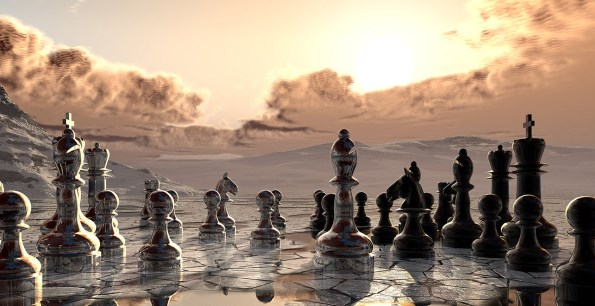 Σας ευχαριστώ πολύ